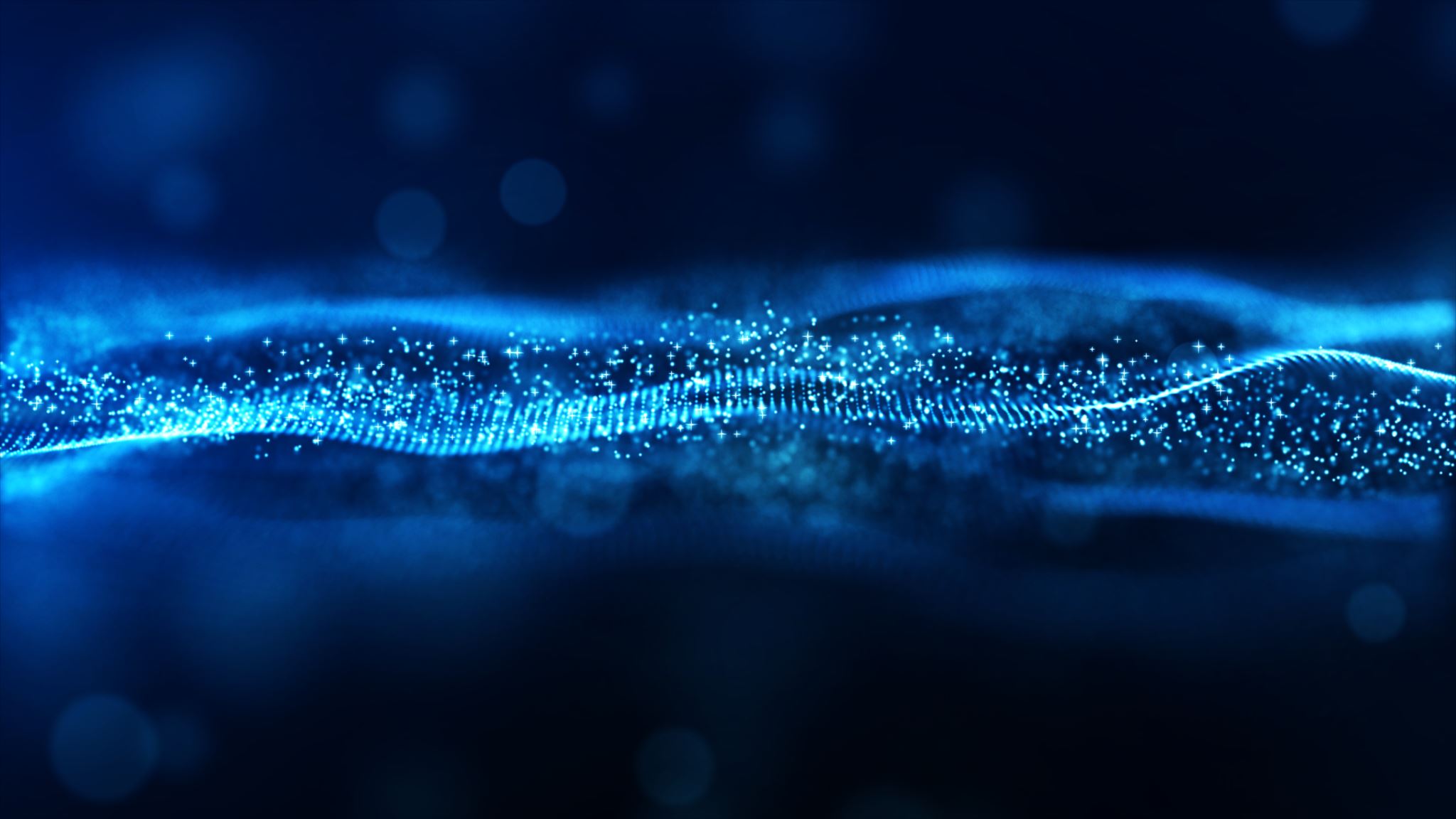 CANTY
PROCESS TECHNOLOGY
Cuttings Flow DetectionShale Shaker OperationDetecting Flow Rate Variations on the Shaker Screens
WWW.JMCANTY.COM
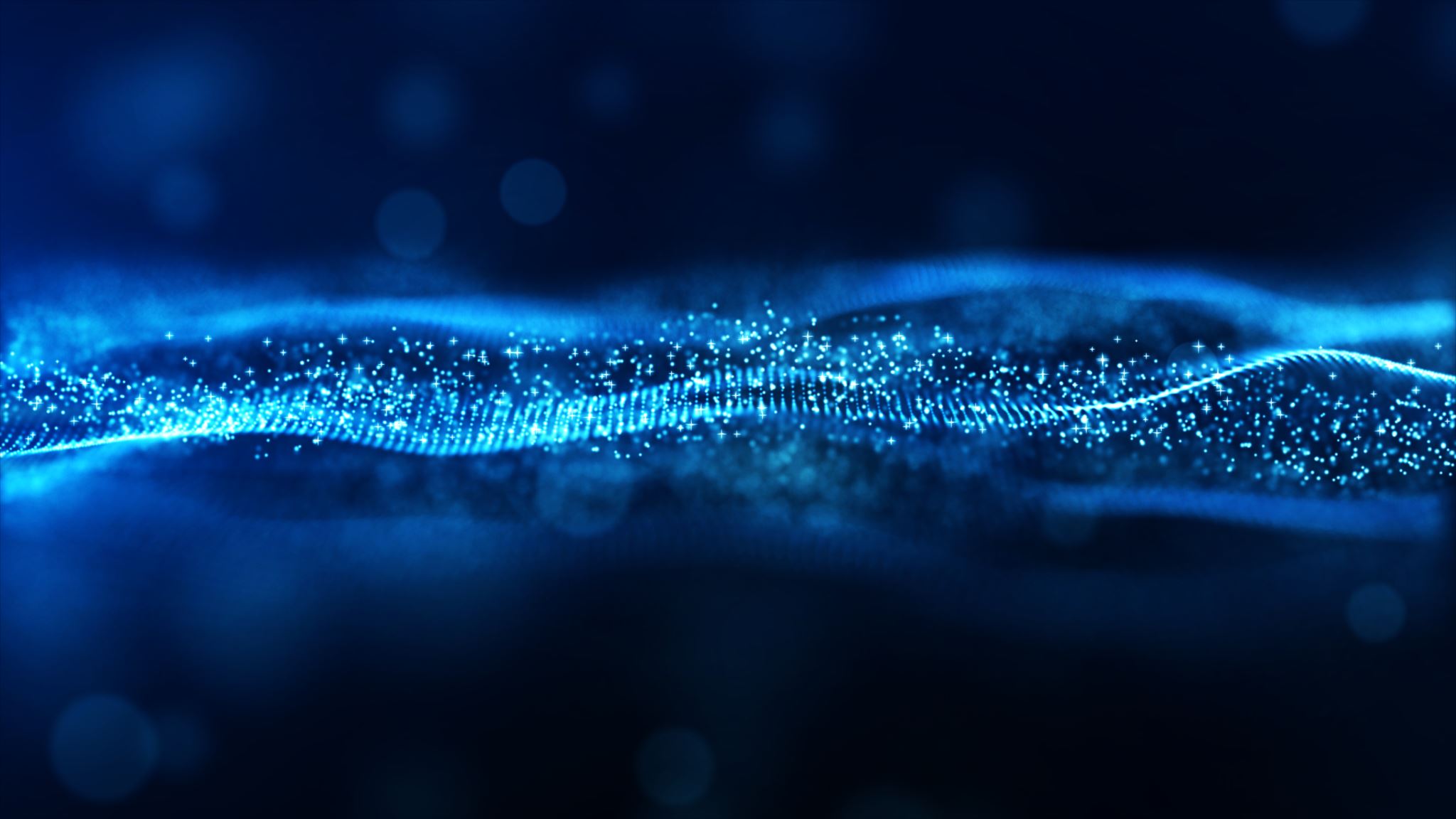 WWW.JMCANTY.COM
CANTY
CANTY
PROCESS TECHNOLOGY
PROCESS TECHNOLOGY
Introduction
Monitoring of the cutting flow over the shaker screens is an indicator of what is occurring in the drilling operation. Mud is recovered through the screens while cuttings flow over the end.
Imaging provides a robust solution for detection of the cuttings and the change in the rate of flow over time by monitoring the changing profile of the screen caused by the changing height of the cuttings as they flow over the end.
Vision technology has the advantage of being somewhat remote from the shaker (cleanliness) and does not require recalibration once set in place.
J.M. CANTY INC. | BUFFALO NY | (716) 625-4227  J.M. CANTY INTL. | DUBLIN, IRELAND | +353 (1) 882-9621  J.M. CANTY ASIA OFFICE | PHUKET THAILAND
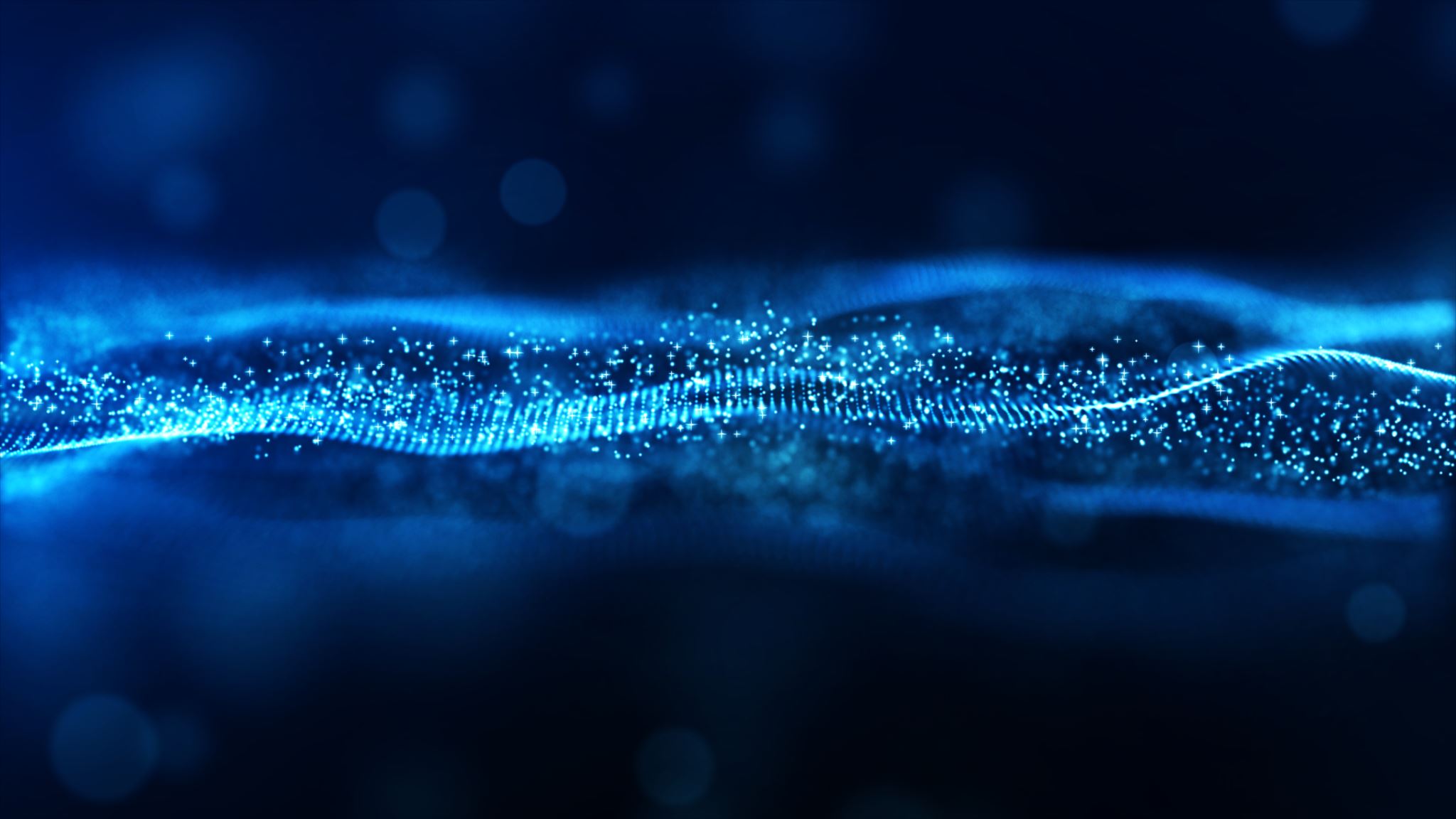 WWW.JMCANTY.COM
CANTY
CANTY
PROCESS TECHNOLOGY
PROCESS TECHNOLOGY
Typical Installation
J.M. CANTY INC. | BUFFALO NY | (716) 625-4227  J.M. CANTY INTL. | DUBLIN, IRELAND | +353 (1) 882-9621  J.M. CANTY ASIA OFFICE | PHUKET THAILAND
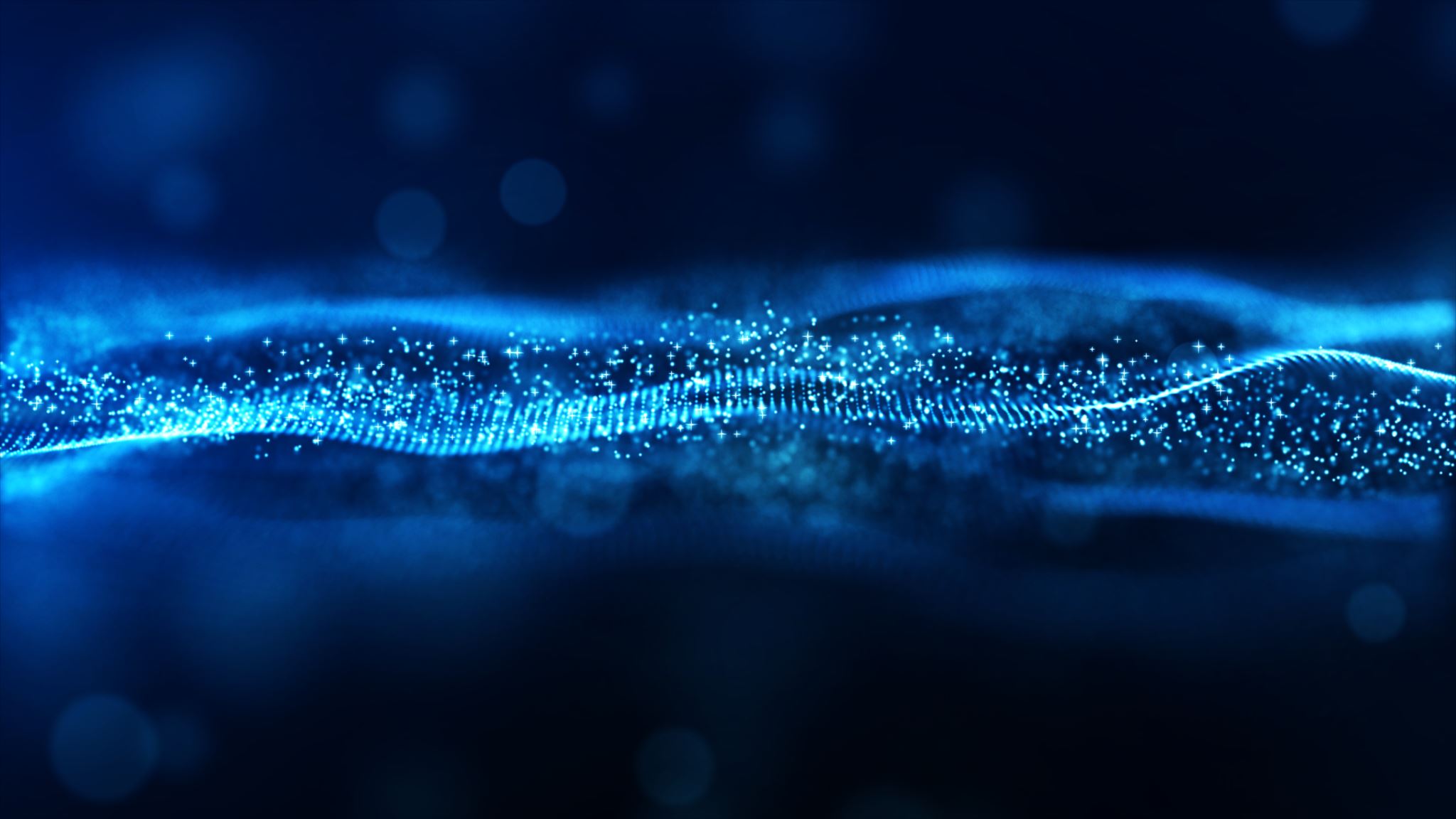 WWW.JMCANTY.COM
CANTY
CANTY
ISO View of the Camera-Laser Assembly
PROCESS TECHNOLOGY
PROCESS TECHNOLOGY
J.M. CANTY INC. | BUFFALO NY | (716) 625-4227  J.M. CANTY INTL. | DUBLIN, IRELAND | +353 (1) 882-9621  J.M. CANTY ASIA OFFICE | PHUKET THAILAND
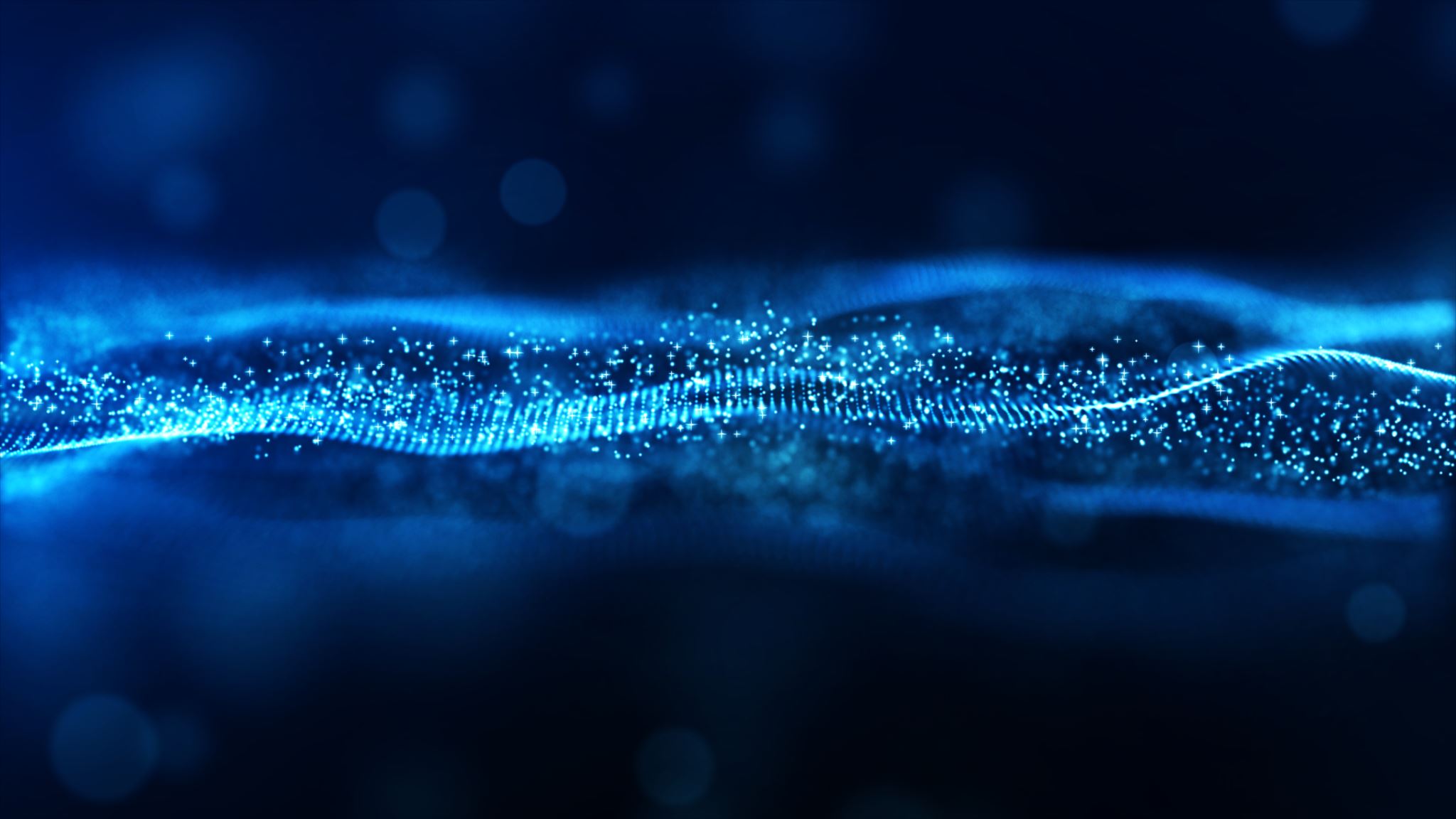 WWW.JMCANTY.COM
CANTY
CANTY
PROCESS TECHNOLOGY
PROCESS TECHNOLOGY
Operational Fundamentals
Safe, green laser line is projected across the screen
 Camera views screen surface including laser line
 As cutting particles come along they intercept the laser line. When they do the camera sees a shift in the line position which is directly proportional to the height of the particle(s).
 Several hundred measurement zones are positioned across the screen thereby assuring a high resolution detection of cuttings height on the screen in each zone which are integrated together to create the material profile.
J.M. CANTY INC. | BUFFALO NY | (716) 625-4227  J.M. CANTY INTL. | DUBLIN, IRELAND | +353 (1) 882-9621  J.M. CANTY ASIA OFFICE | PHUKET THAILAND
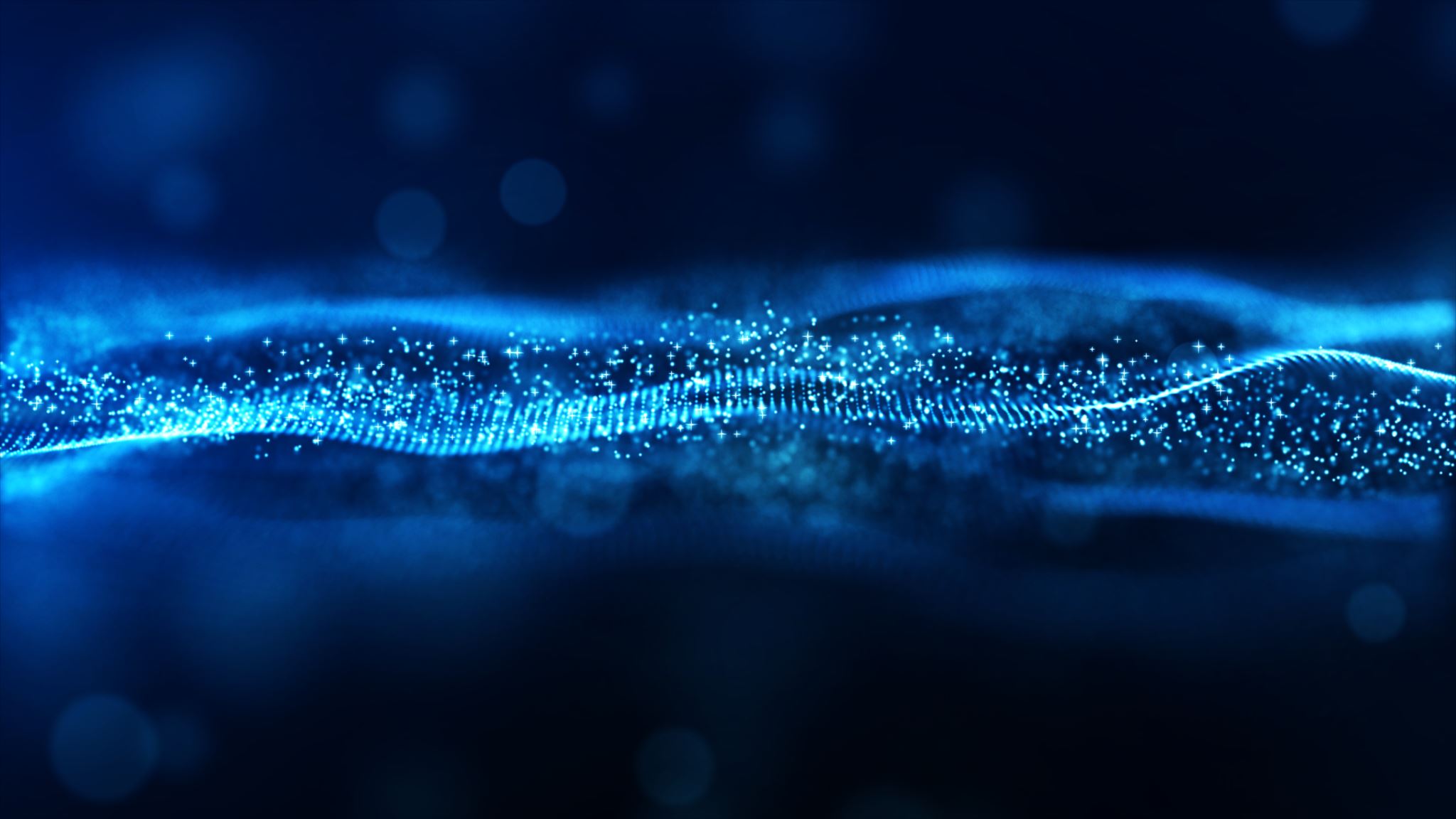 WWW.JMCANTY.COM
CANTY
CANTY
PROCESS TECHNOLOGY
PROCESS TECHNOLOGY
Illustration of Laser Line Deflection
J.M. CANTY INC. | BUFFALO NY | (716) 625-4227  J.M. CANTY INTL. | DUBLIN, IRELAND | +353 (1) 882-9621  J.M. CANTY ASIA OFFICE | PHUKET THAILAND
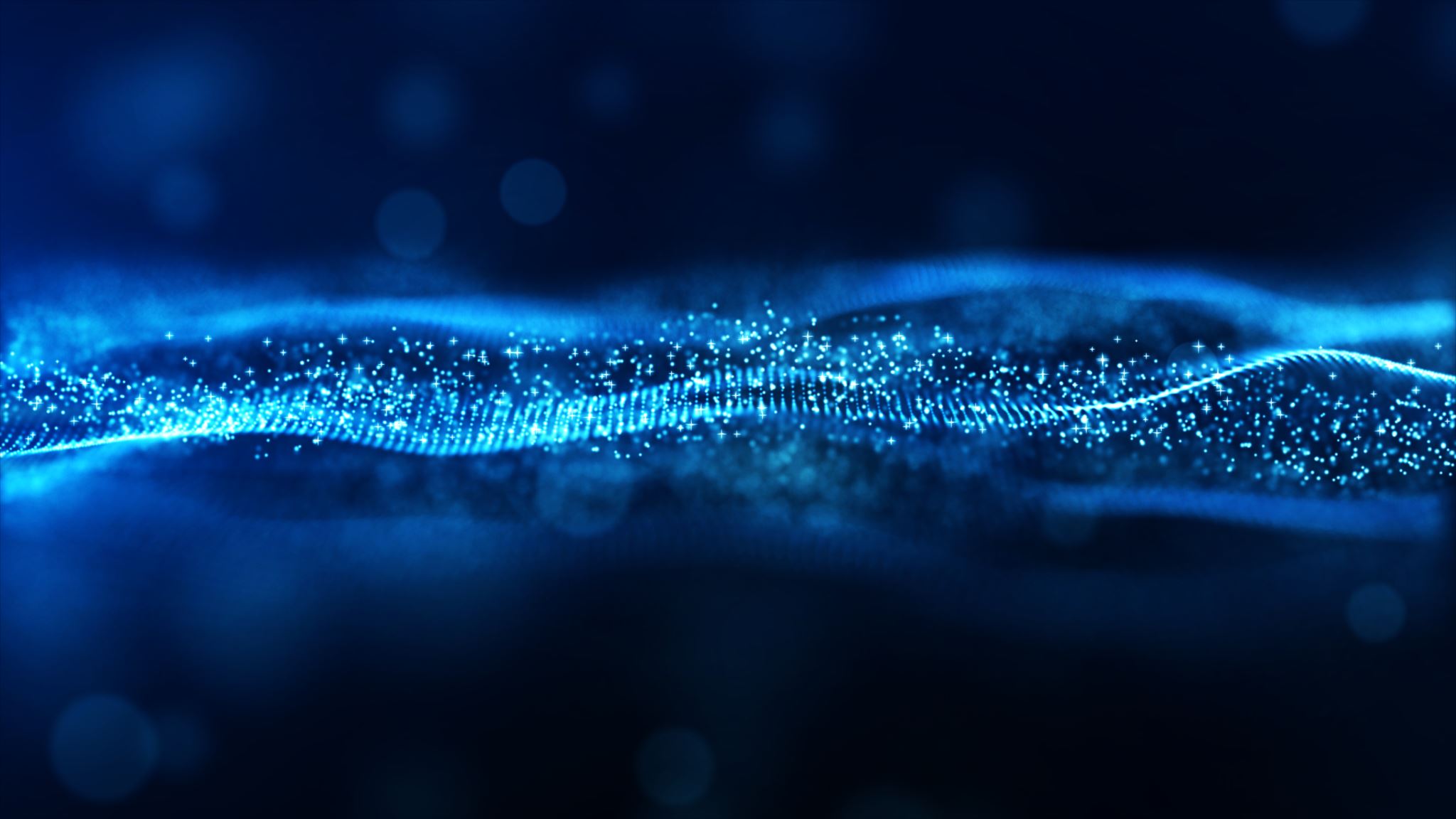 WWW.JMCANTY.COM
CANTY
CANTY
Laser Line – No Cuttings vs Cuttings
PROCESS TECHNOLOGY
PROCESS TECHNOLOGY
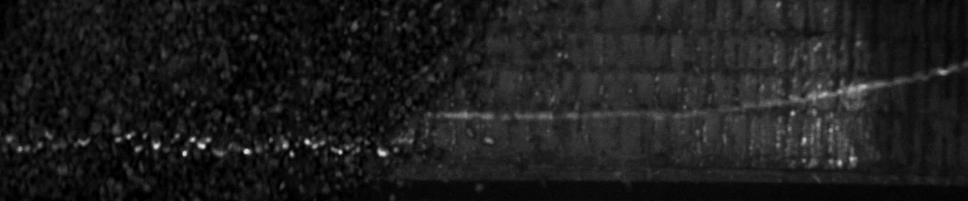 J.M. CANTY INC. | BUFFALO NY | (716) 625-4227  J.M. CANTY INTL. | DUBLIN, IRELAND | +353 (1) 882-9621  J.M. CANTY ASIA OFFICE | PHUKET THAILAND
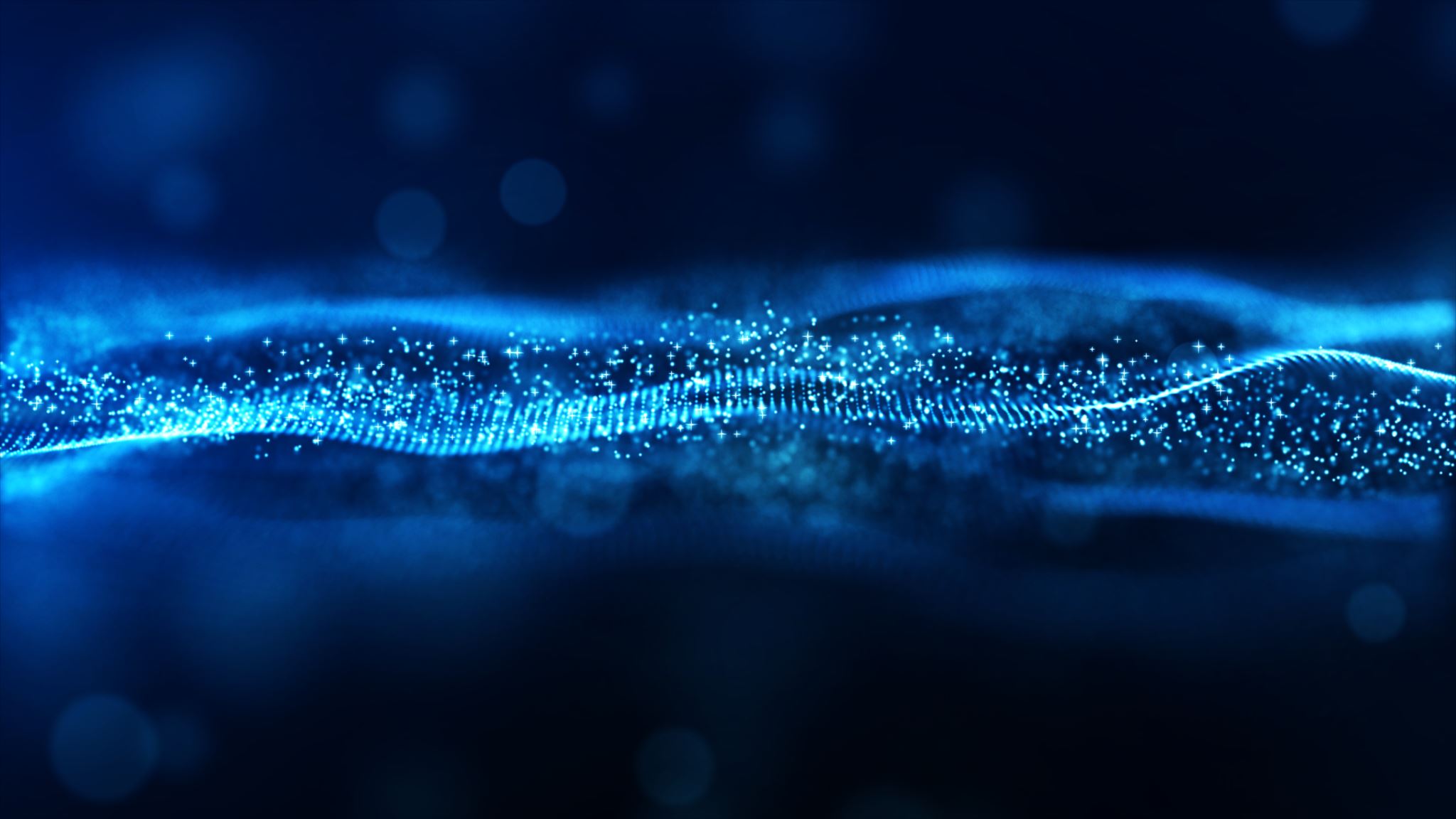 WWW.JMCANTY.COM
CANTY
CANTY
Image Descriptions
PROCESS TECHNOLOGY
PROCESS TECHNOLOGY
The first image (previous slide) shows the laser line uninterrupted across the width of the screen. This is the case when there is no flow.
The second image shows cuttings coming down the left hand side of the shaker screen. As they intercept the laser line it is shifted toward the bottom of the image. An object on the screen will intercept the laser line at a higher point than the screen surface. Combined with the angle of approach of the laser, this shifts the line toward the bottom of the image.
The higher the mass on the screen the farther toward the bottom of the image is the shifted laser line, so the position of the laser line, in each measurement zone, relative to the empty screen position is linearly associated with the actual material height.
J.M. CANTY INC. | BUFFALO NY | (716) 625-4227  J.M. CANTY INTL. | DUBLIN, IRELAND | +353 (1) 882-9621  J.M. CANTY ASIA OFFICE | PHUKET THAILAND
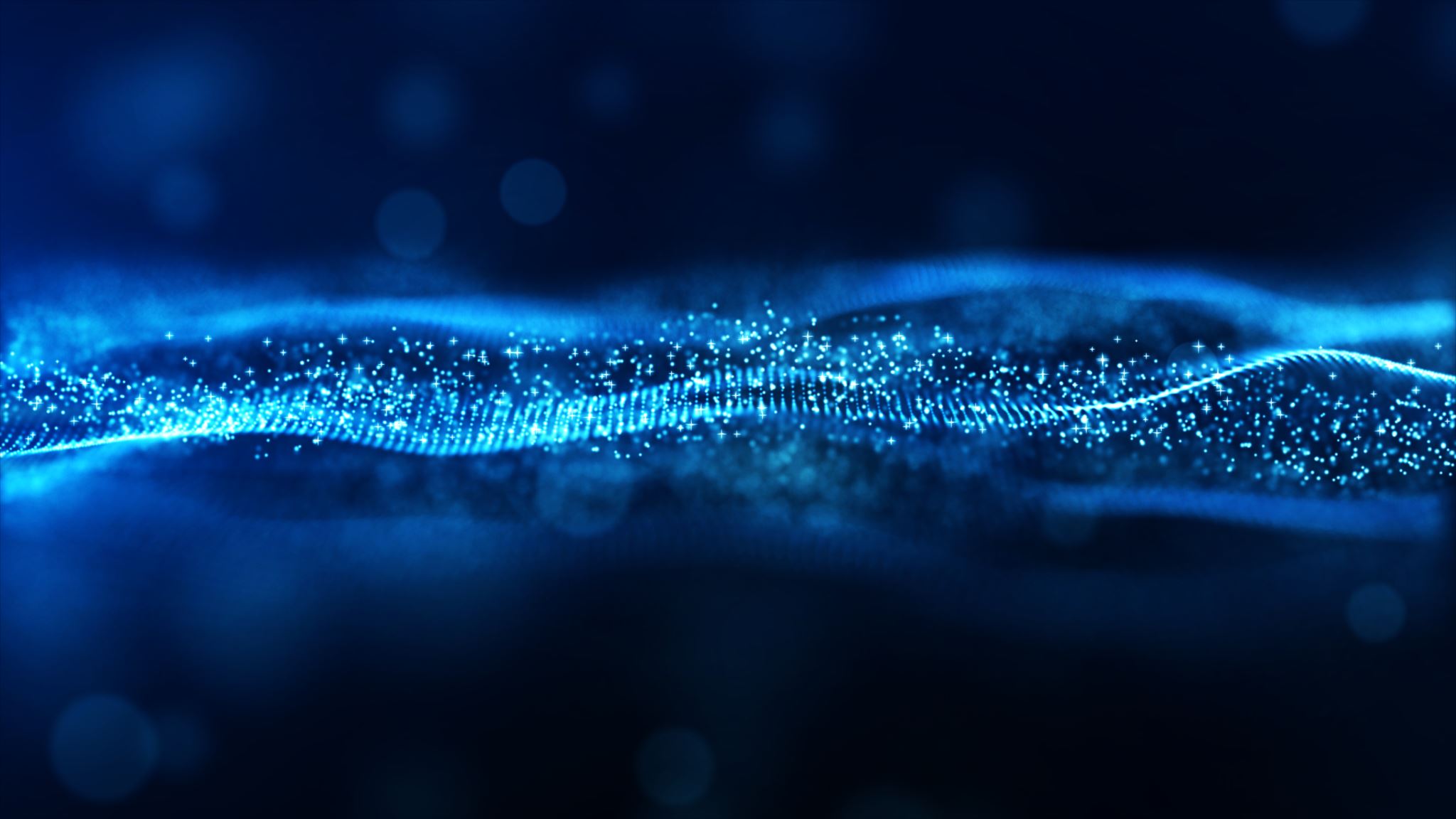 WWW.JMCANTY.COM
CANTY
CANTY
Typical Test Data – Gravel/Mud on Shaker
PROCESS TECHNOLOGY
PROCESS TECHNOLOGY
The data that follows includes three test runs of gravel/mud dumped onto the back end of the shaker and tracked as it comes through the measurement zone.
 The height is the average height across the entire shaker width (~36”)
 Trial #3 shows a single dump of gravel
 Trial #14 shows two dumps of gravel spaced ~ 60 seconds apart
 Trial #21 shows three rapid dumps of gravel within 20 seconds
J.M. CANTY INC. | BUFFALO NY | (716) 625-4227  J.M. CANTY INTL. | DUBLIN, IRELAND | +353 (1) 882-9621  J.M. CANTY ASIA OFFICE | PHUKET THAILAND
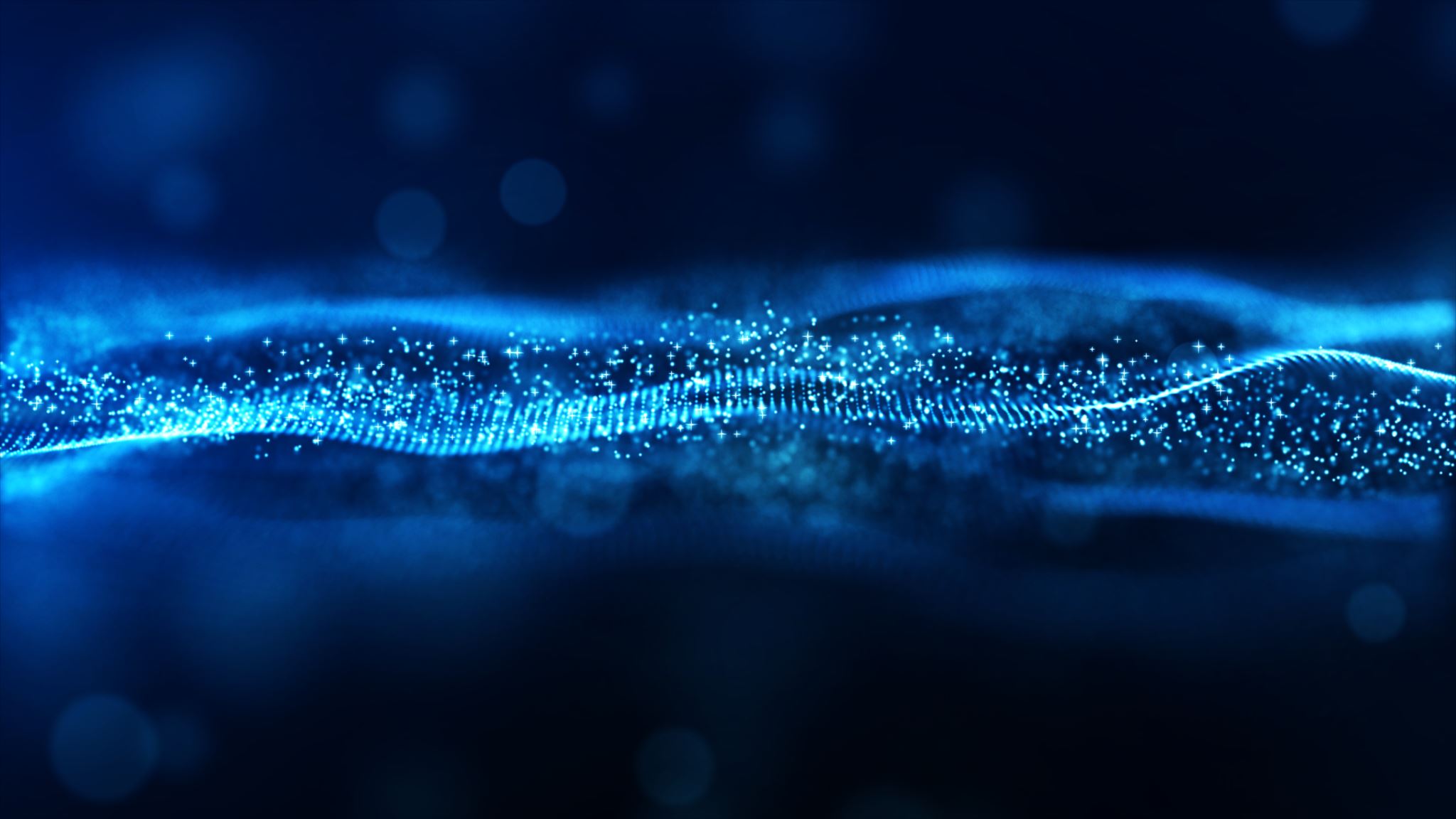 WWW.JMCANTY.COM
CANTY
CANTY
Single Gravel Dump
PROCESS TECHNOLOGY
PROCESS TECHNOLOGY
J.M. CANTY INC. | BUFFALO NY | (716) 625-4227  J.M. CANTY INTL. | DUBLIN, IRELAND | +353 (1) 882-9621  J.M. CANTY ASIA OFFICE | PHUKET THAILAND
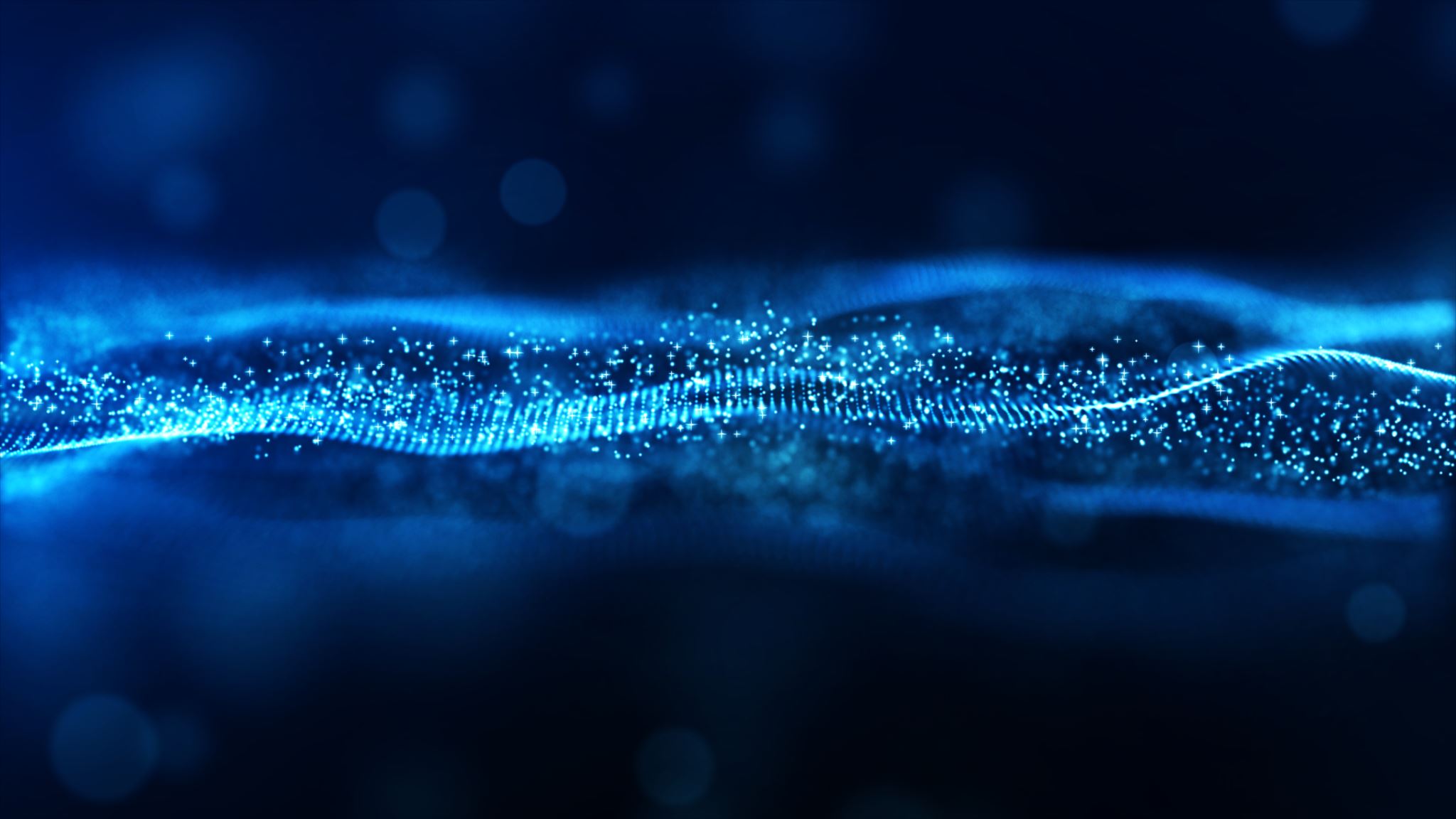 WWW.JMCANTY.COM
CANTY
CANTY
Double Gravel Dump – 60 s Apart
PROCESS TECHNOLOGY
PROCESS TECHNOLOGY
J.M. CANTY INC. | BUFFALO NY | (716) 625-4227  J.M. CANTY INTL. | DUBLIN, IRELAND | +353 (1) 882-9621  J.M. CANTY ASIA OFFICE | PHUKET THAILAND
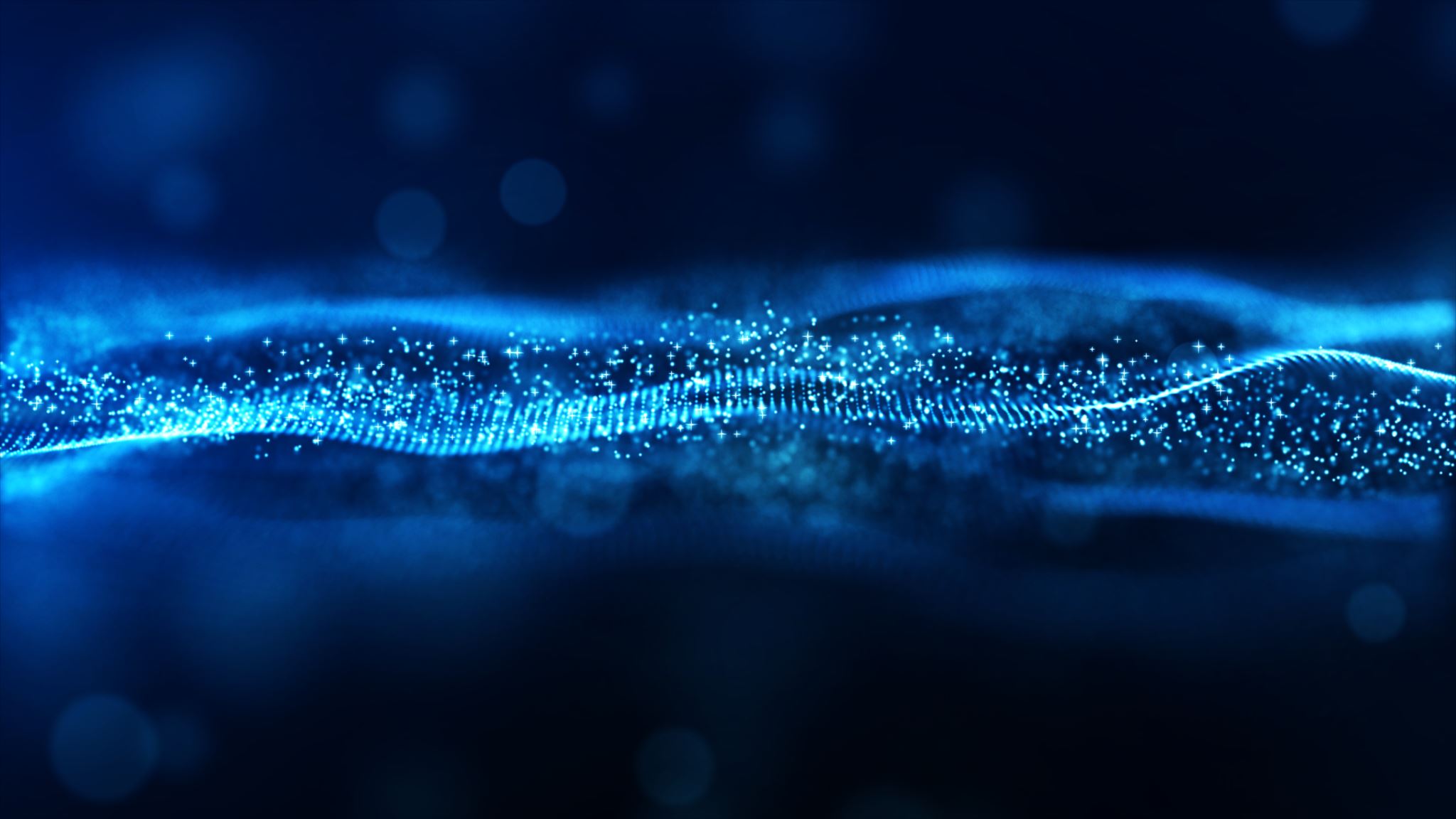 WWW.JMCANTY.COM
CANTY
CANTY
PROCESS TECHNOLOGY
PROCESS TECHNOLOGY
Triple Gravel Dump – Rapid Succession
J.M. CANTY INC. | BUFFALO NY | (716) 625-4227  J.M. CANTY INTL. | DUBLIN, IRELAND | +353 (1) 882-9621  J.M. CANTY ASIA OFFICE | PHUKET THAILAND
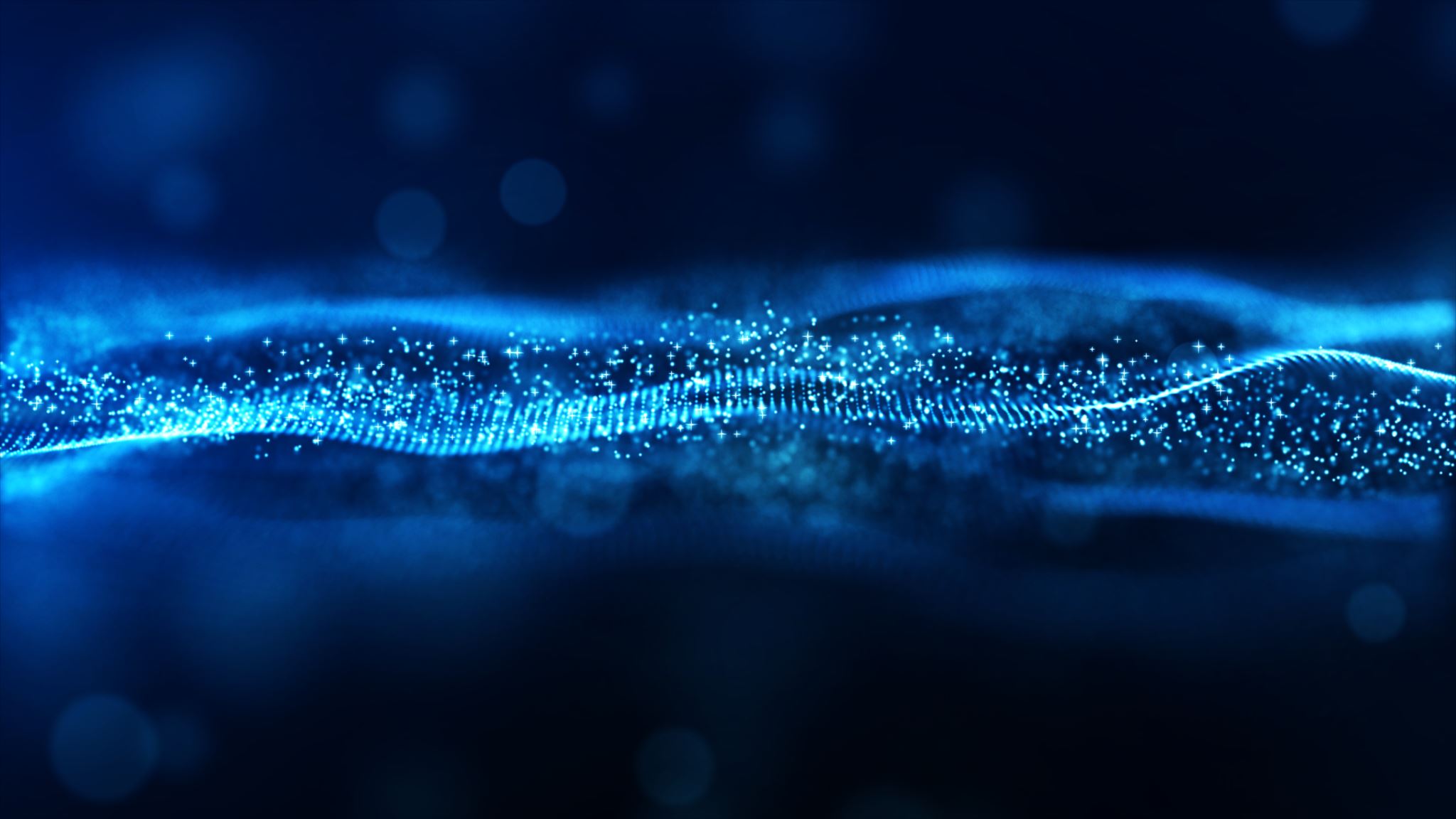 WWW.JMCANTY.COM
CANTY
CANTY
QUESTIONS?
PROCESS TECHNOLOGY
PROCESS TECHNOLOGY
THANK YOU
J.M. CANTY INC. | BUFFALO NY | (716) 625-4227  J.M. CANTY INTL. | DUBLIN, IRELAND | +353 (1) 882-9621  J.M. CANTY ASIA OFFICE | PHUKET THAILAND